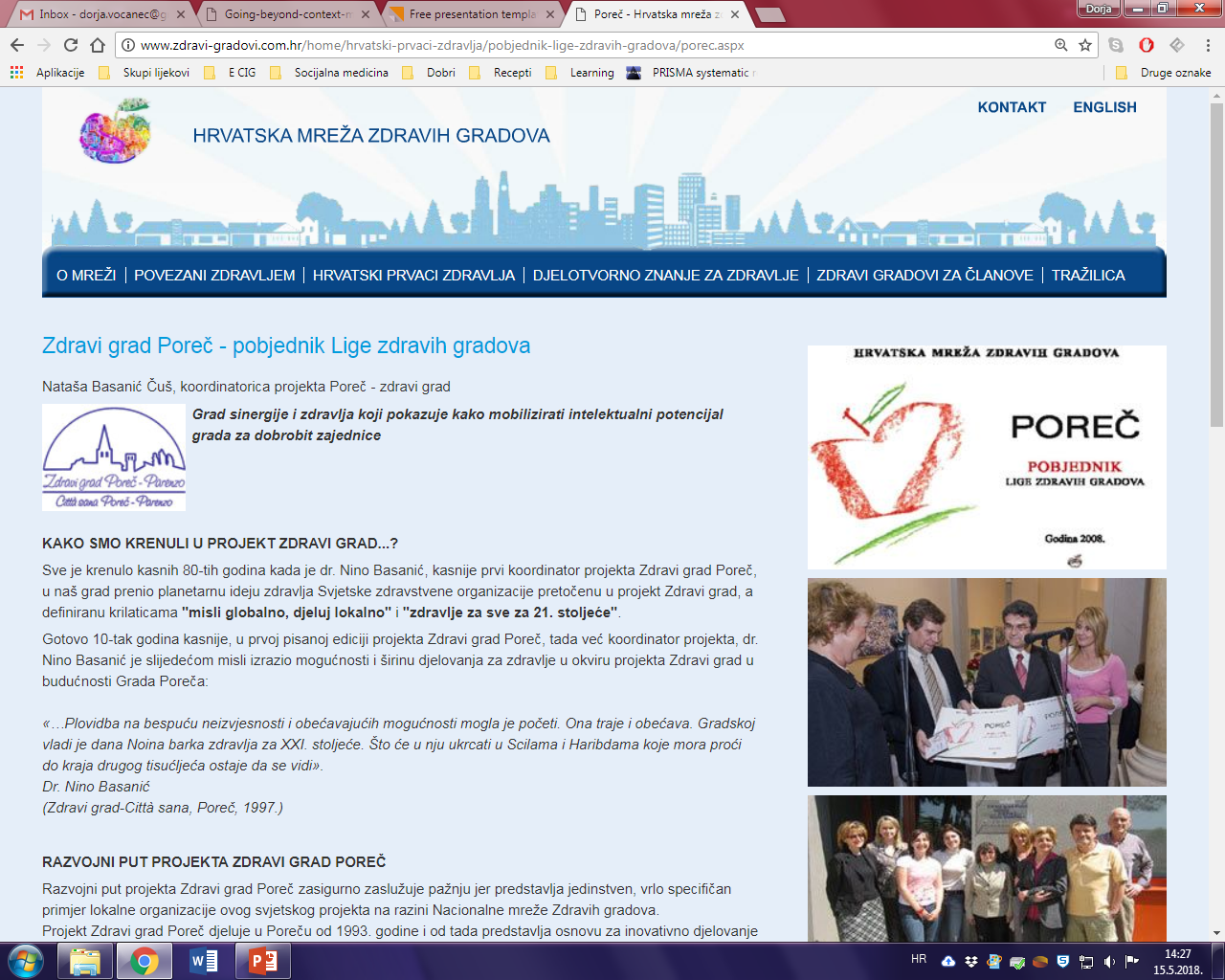 Grad Dubrovnik zdravi grad
Implementacija nacionalne Strategije izjednačavanja mogućnosti za osobe s invaliditetom na području  Grada Dubrovnika

Miho Katičić, mag. oec.
zamjenik pročelnika Upravnog odjela za obrazovanje, šport, 
socijalnu skrb i civilno društvo Grada Dubrovnika
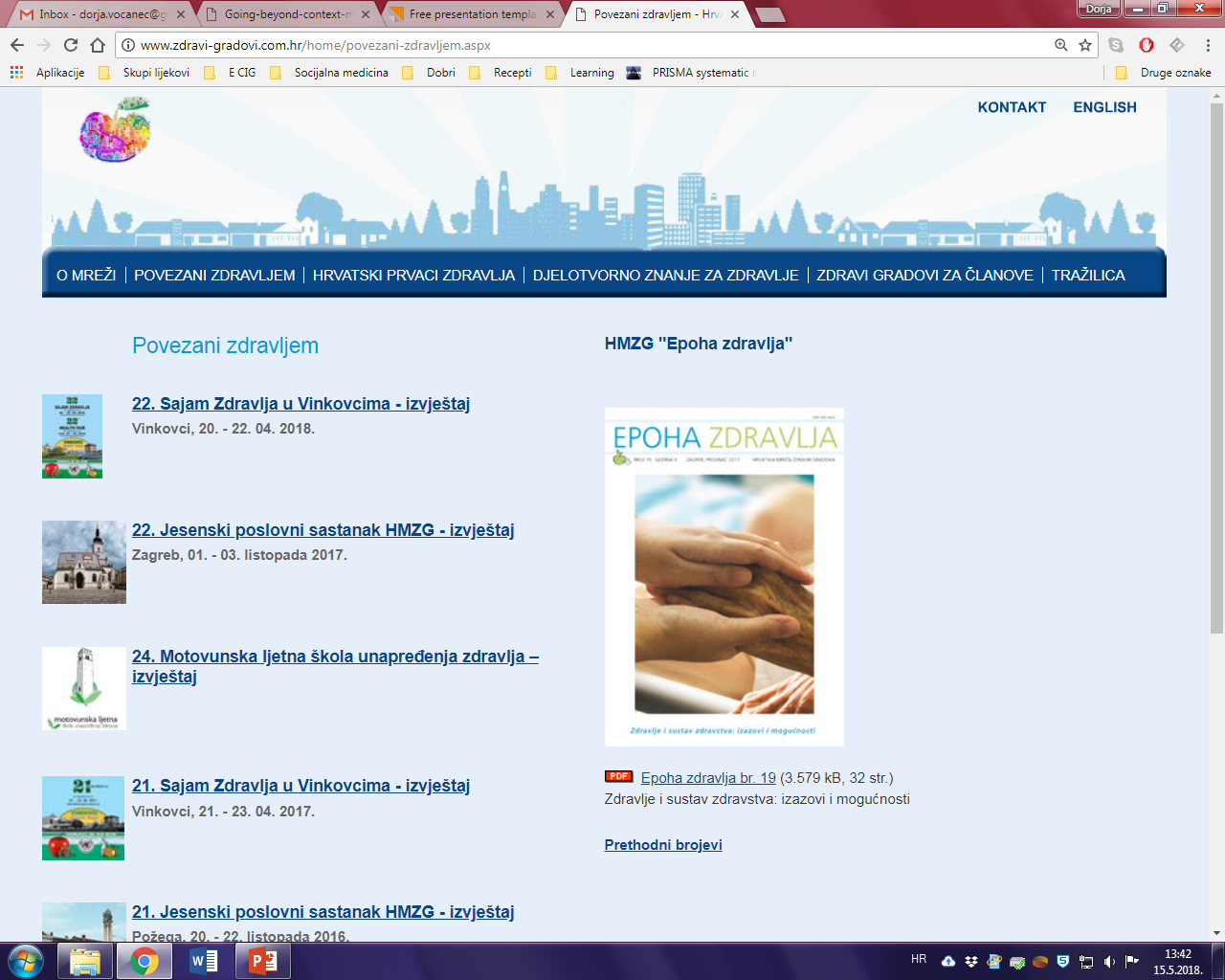 Grad Dubrovnik zdravi grad
Gradsko vijeće Grada Dubrovnika usvojilo je 3. kolovoza 2009. Strategiju jedinstvene politike za osobe s invaliditetom Grada Dubrovnika za razdoblje od 2009.do 2013. 
Gradsko vijeće Grada Dubrovnika 13. listopada 2015. godine usvojilo je  Strategiju izjedanačavanja mogućnosti za osobe s invalidetom za razdoblje od 2015. do 2020. 
Gradsko vijeće Grada Dubrovnika 29. ožujka 2021. godine usvojilo je Strategiju izjedanačavanja mogućnosti za osobe s invalidetom za razdoblje od 2021. do 2025. 
Imenovan novi saziv Povjerenstva za osobe s invaliditetom Grada Dubrovnika.
Prilikom izrade sva tri strateška dokumenta održale su se savjetodavne radionice  s ključnim dionicima politike za osobe s invaliditetom (gradski upravni odjeli i službe, Hrvatski zavod za zapošljavanje, Opća bolnica Dubrovnik, udruge osoba s invaliditetom) o prioritetima nove strategije.
Prioritetna područja utvrđena Strategijom:
1. Obitelj i život u zajednici
2. Odgoj i obrazovanje 
3. Zdravstvena zaštita
4. Socijalna skrb
5. Stanovanje, mobilnost i pristupačnost 
6. Profesionalna rehabilitacija, zapošljavanje, rad i mirovinsko osiguranje
7. Pravna zaštita i zaštita od zlostavljanja
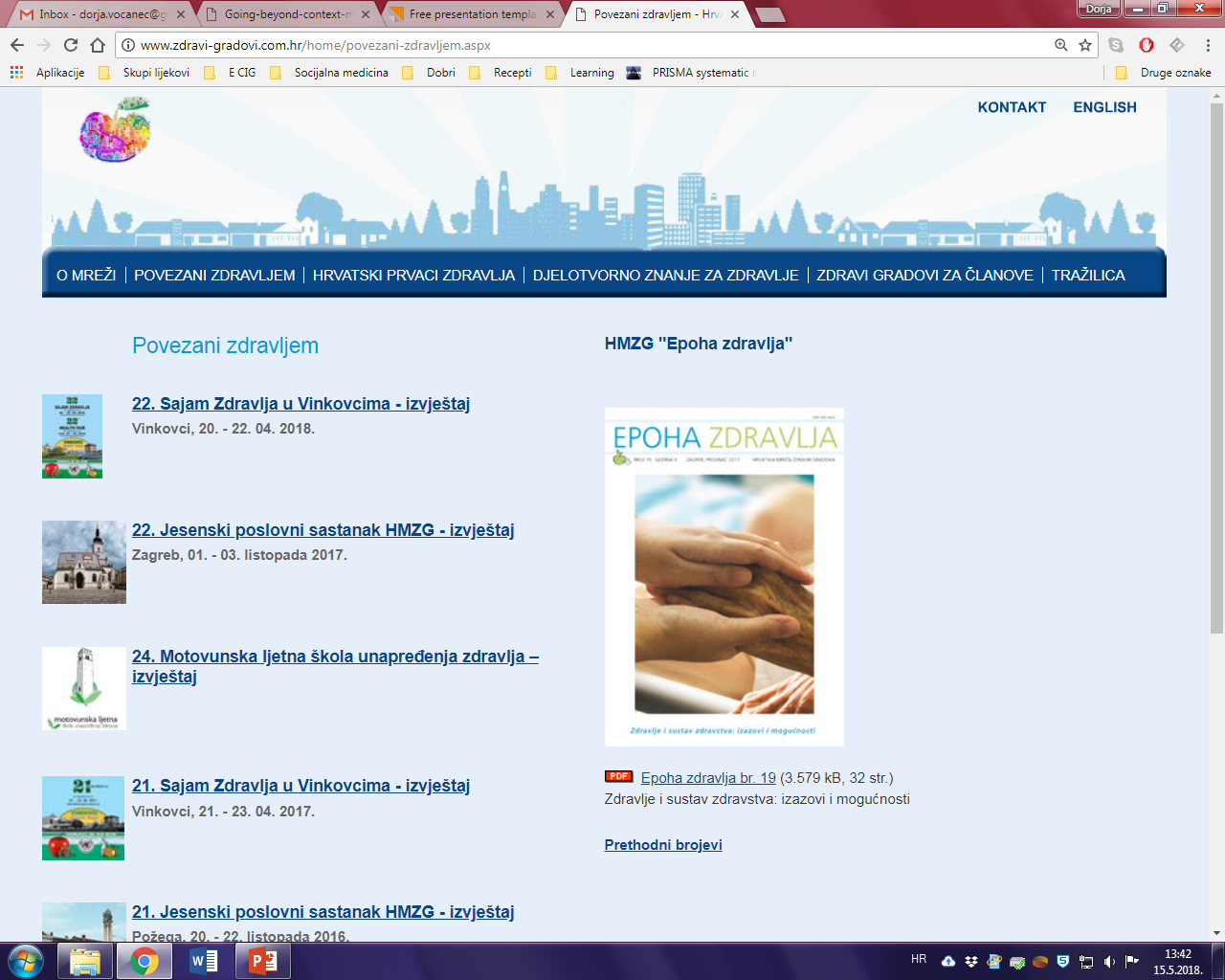 Grad Dubrovnik zdravi grad
8. Informiranje, komunikacija i podizanje razine svijesti
9. Sudjelovanje u kulturnom životu
10. Sudjelovanje u javnom i političkom životu 
11. Istraživanje i razvoj 
12. Rekreacija, razonoda i šport
13. Rizične situacije i humanitarna krizna stanja  
14. Udruge osoba s invaliditetom u civilnom društvu
U planiranju i provođenju mjera i aktivnosti na svim područjima Strategije posebnu pažnju treba posvetiti pojedinim skupinama osoba s invaliditetom:
• ženama i djevojkama s invaliditetom koje su često suočene s višestrukom diskriminacijom s obzirom na spol i invaliditet,
• osobama s invaliditetom koje trebaju visoku razinu društvene potpore, a čija kvaliteta života najizravnije ovisi o razvijenosti i dostupnosti servisa i usluga u zajednici,
• djeci s teškoćama u razvoju treba omogućiti uživanje svih prava kao svoj drugoj djeci u skladu s Konvencijom o pravima djeteta te osigurati potpuni razvoj svih potencijala habilitacijskim postupcima od najranije dobi,
• mladim osobama s invaliditetom koje se, kao osobito ranjiva skupina, suočavaju s nizom zapreka u procesu obrazovanja, zapošljavanja i stanovanja te
• osobama s invaliditetom starije životne dobi čiji udio u općoj populaciji kontinuirano raste.
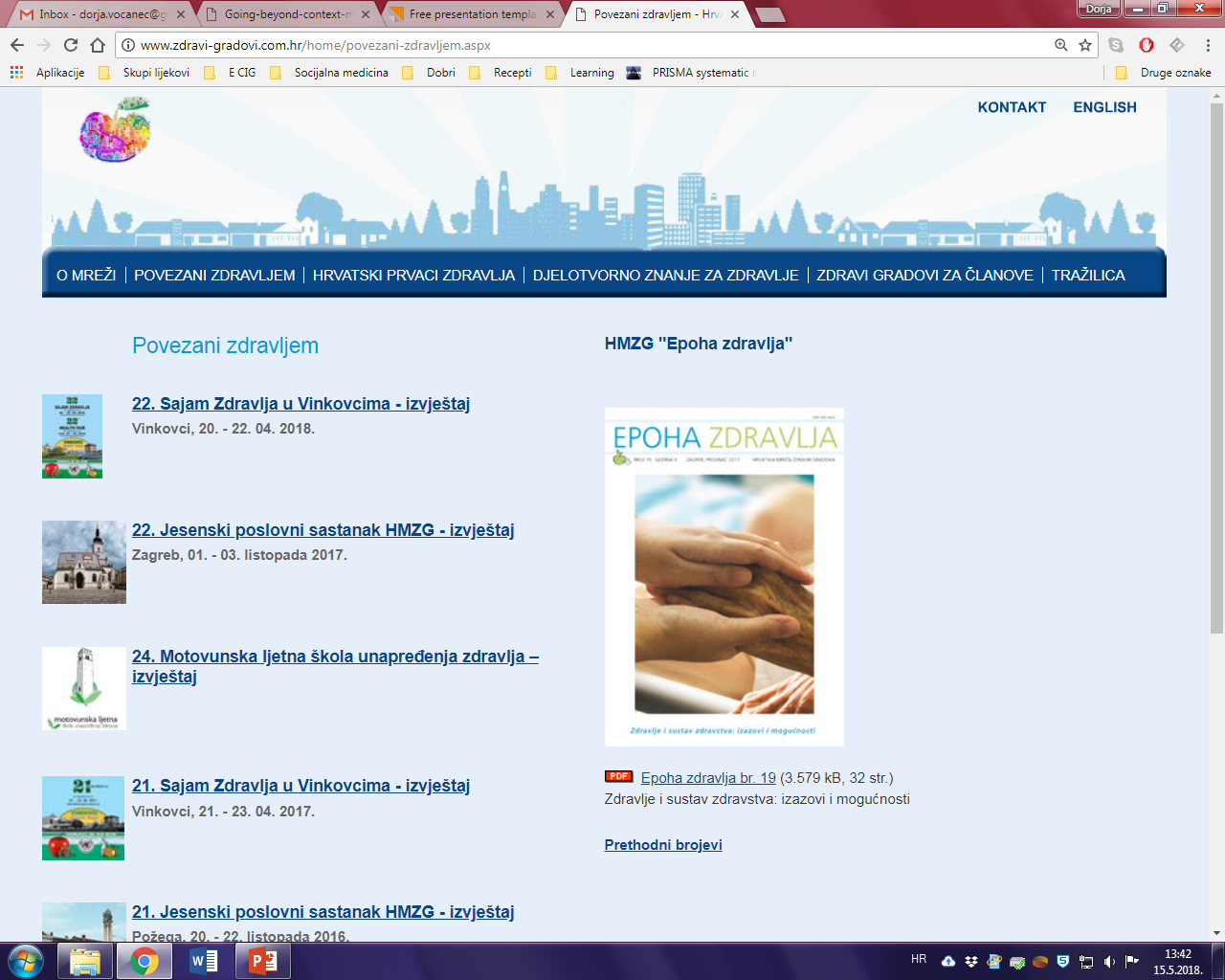 Grad Dubrovnik zdravi grad
Svake se godine kao nadstandard organizira ljetni kamp za djecu s teškoćama u razvoju, koji je 2021. pohađalo 15 djece. Za ovu se namjenu iz gradskog proračuna osiguralo 148.385 kuna.

Zapošljavanje
U 2021.  zaposleno je 20 osoba s invaliditetom s područja Grada Dubrovnika:
2 osobe s kombiniranim smetnjama,
6 osoba s kroničnim bolestima,
2 osobe s intelektualnim poteškoćama,
2 osobe oštećenog sluha
1 osoba oštećena vida te 
7 osoba s tjelesnim invaliditetom. 
Koncem 2021. na području grada Dubrovnika 57 je nezaposlenih osoba s invaliditetom.
Odgoj i obrazovanje
Grad Dubrovnik već  trinaestu školsku godinu zaredom provodi projekt „Pomoćnici u nastavi u osnovnim školama“.  Projekt je osmišljen na način da se osigurava podrška učenicima  s posebnim obrazovnim potrebama, roditeljima učenika te učiteljima i nastavnicima tih učenika. Projekt se provodi  u svih sedam osnovnih škola na području Grada Dubrovnika. 
Sva potrebna sredstva osiguravala su se se u gradskom proračunu, a od 2015. godine projekt se sufinancira iz fondova Europske unije (Europski socijalni fond).
U školskoj godini 2021/22. u projekt je bilo uključeno 58 učenika, za koje skrbe 52 pomoćnika. Ukupna vrijednost projekta je 1.767.290,82 kuna.
Od 2012. Grad Dubrovnik samostalno provodi projekt „Pomagači u vrtićima” za djecu s teškoćama u razvoju. U pedagoškoj godini 2021/22. u dvije predškolske ustanove u projekt je uključeno 36 djece s teškoćama u razvoju za koje skrbi 36 pomagača. Ukupna vrijednost projekta je 1.226.855,79 kuna.
Za školu s posebnim programom za učenike s teškoćama u razvoju pri Osnovnoj školi Marina Držića osiguralo se iz gradskog proračuna 575.294,84 kn.
U svoj je sustav stipendiranja Grad Dubrovnik uveo osobe s invaliditetom kao zasebu kategoriju. Trenutno se stipendira 4 učenika s invaliditetom, za što se godišnje odvaja 53.000 kuna.
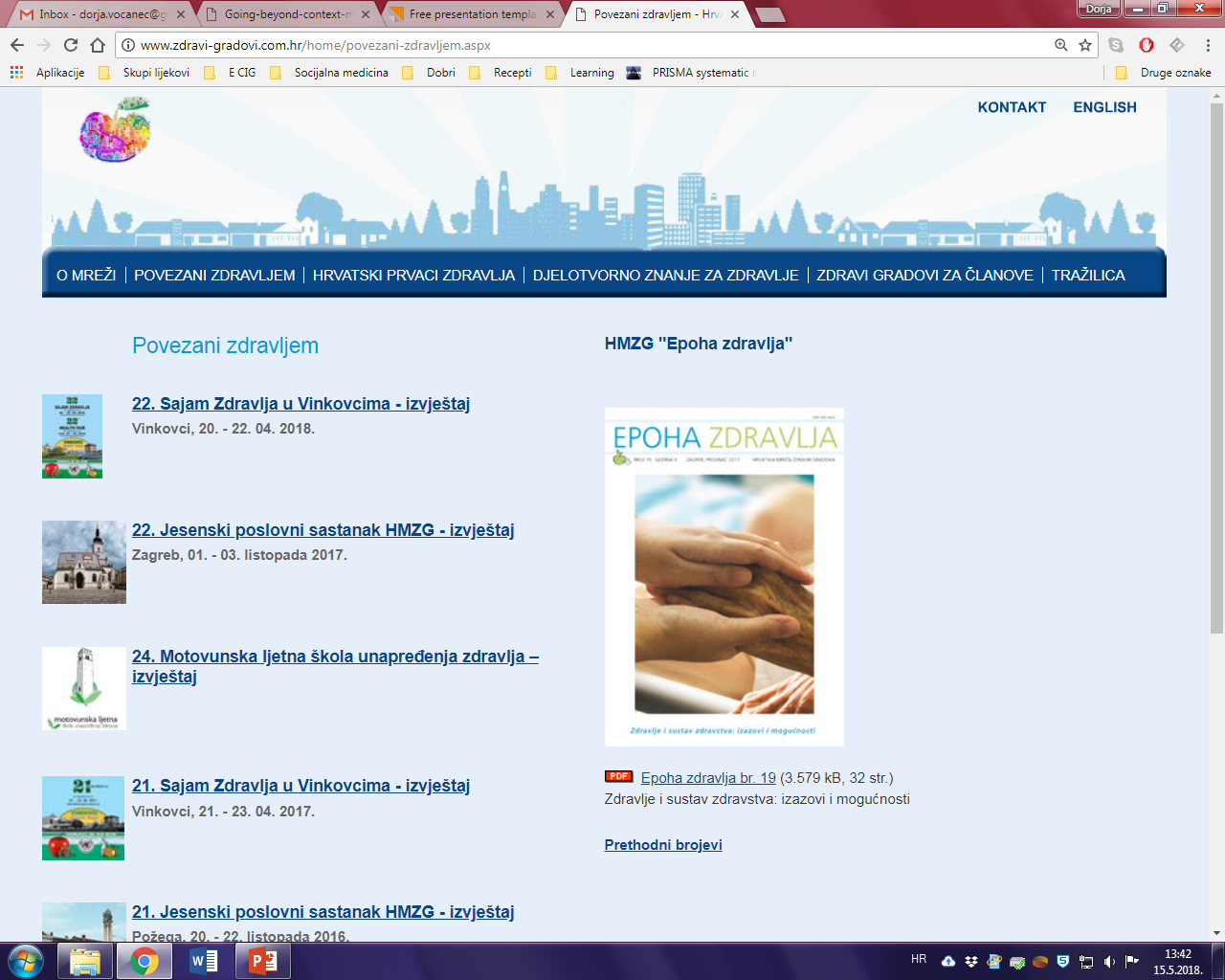 Grad Dubrovnik zdravi grad
Psihosocijalna pomoć i savjetovanje i tečaj znakovnog jezika za roditelje gluhe i nagluhe djece za 363 korisnika;
Program psihosocijalne skrbi za slijepe osobe za 162 korisnika;
Psihosocijalna podrška osobama oboljelim od multiple skleroze za 55 korisnika;
Radionica za izradu papirnatih vrećica – radna terapija za osobe s intelektualnim teškoćama za 6 korisnika.

Partnerstvo s organizacijama civilnog društva 
Grad Dubrovnik razvija partnerski odnos s udrugama i organizacijama civilnog društva. Putem javnog poziva sufinanciraju se programi i projekti udruga osoba s invaliditetom i djece s teškoćama u razvoju. U gradskom proračunu za 2021. godinu osigurano je ukupno 709.100 kuna za sufinanciranje udruga.
Od 2019. Grad Dubrovnik raspisuje trogodišnje javne pozive za sufinanciranje programa udruga koje skrbe o osobama s invaliditetom i djeci s teškoćama u razvoju, čime se osiguranva kontinuitet i sigurnost ostvarenja programa udruga.
Socijalne usluge za osobe s invaliditetom
Rana intervencija - usluge polivalentnog stručnog tima, edukacija stručnjaka, senzorna integracija, nositelj udruga „Dubrovnik zdravi grad”, u projekt uključeno 123 djece, 160 roditelja i 160 stručnjaka;
Osobni asistent za osobe s najtežim stupnjem invaliditeta - pomoć u vlastitom domu za 11 korisnika;
Stručna podrška za osobe s intelektualnim teškoćama - psihosocijalna rehabilitacija u vlastitom domu za 15 korisnika;
Podrška samostalnom življenju osoba s intelektualnim teškoćama - radionice radno-okupacijskih aktivnosti i kreativno-rekrecijske radionice te druge potrebne izvaninstutucionalne usluge za 15 korisnika;
Dnevni i poludnevni boravak i rehabilitacija za djecu i odrasle osobe s invaliditetom - dva dnevna i jedan poludnevni boravak za osobe s invaliditetom za ukupno 43 korisnika;
Rehabilitacijsko-radni program za djecu s Downovim sindromom - individualni rad, likovne radionice i zajedničke radionice djece i roditelja za 18 djece i 31 roditelja;
Projekt „Sigurno do odredišta“ - usluga prijevoza za djecu s teškoćama u razvoju i njihove roditelje - 40 korisnika;
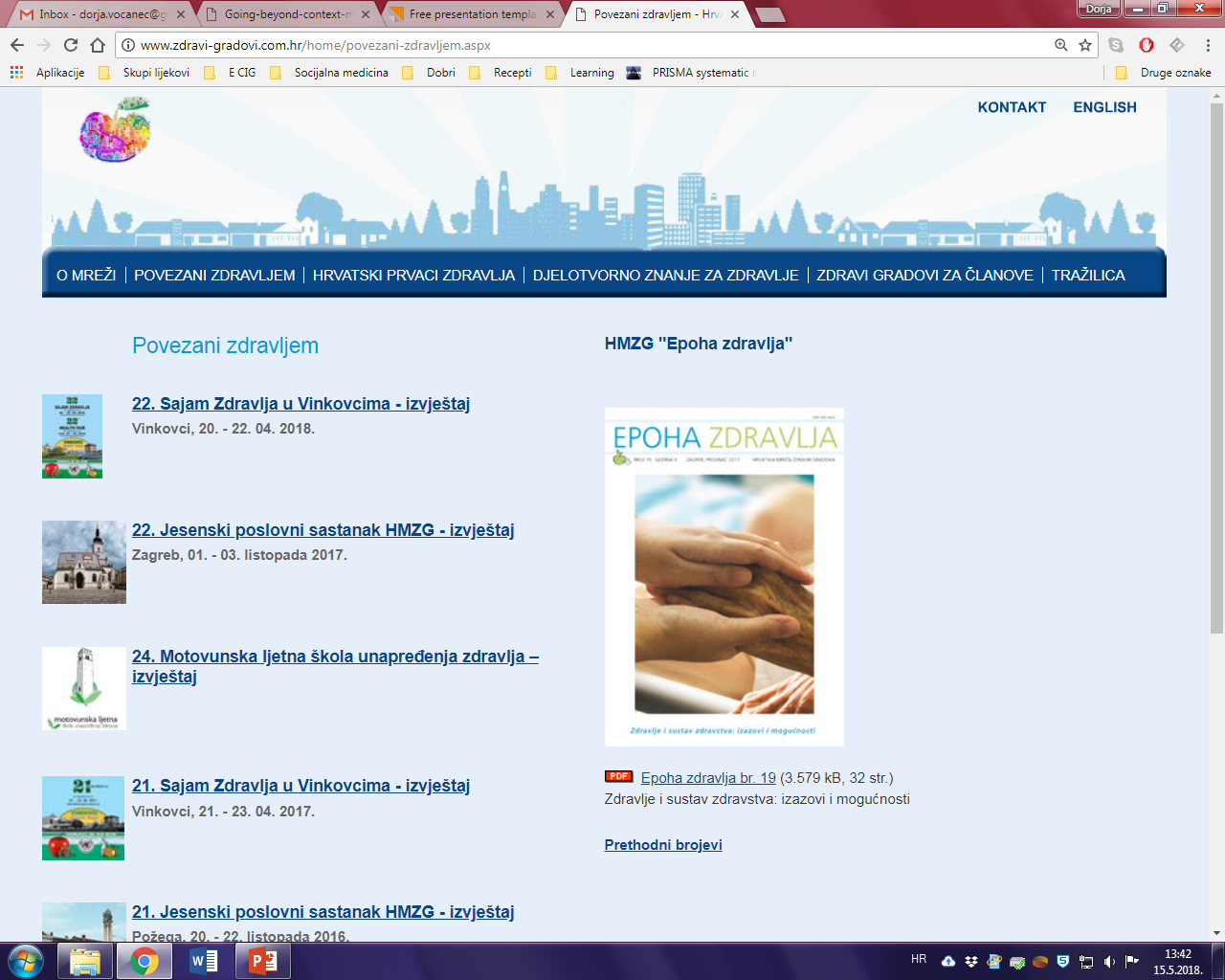 Grad Dubrovnik zdravi grad
Pristupačnost i prijevoz 
Specijalizirano vozilo za prijevoz osoba s invaliditetom - Grad Dubrovnik nabavio je specijalizirano vozilo i snosi sve troškove prijevoza putem svog društva za javni gradski prijevoz (Libertas d.o.o.). Ovu uslugu trenutno koristi 66 osoba s invaliditetom, a trošak usluge je 465.000 kuna.
Transporter za osobe s invaliditetom u povijesnoj gradskoj jezgri - Grad Dubrovnik već je prije desetak godina nabavio transporter koji olakšava pristup brojnim sakralnim i javnim objektima u povijesnoj jezgri, koji je besplatno dostupan svim osobama s invaliditetom s područja Grada Dubrovnika, ali i svim gostima i posjetiteljima koji su osobe s invaliditetom; 2019. godine Grad Dubrovnik nabavio je novi transporter s ugrađenim invalidskim kolicima, što bitno olakšava njegovo korištenje; 
Dizala za osobe s invaliditetom na sedam dubrovačkih plažea - Grad Dubrovnik financirao je nabavu dizala te izradu prateće infrastrukture (prilazi, parkirališna mjesta, tuševi, mjesta za sunčanje), plaća se i održavanje i servisiranje dizala te popravci i otklanjanje šteta; 
Dizalo za osobe s invaliditetom na gradskom plivačkom i vaterpolskom bazenu
Autobusi javnog gradskog prijevoza prilagođeni su osobama s invaliditetom
Pokretna rampa za osobe s invaliditetom u kompleksu Lazareti -  u kompleksu Lazareti djeluju kulturne, humanitarne i druge ustanove i udruge civilnog  društva te se odvijaju brojni projekti i manifestacije; pokretna rampa omogućava pristupačnost osobama s invaliditetom svim stalnim i povremenim projektima koji se u tom kompleksu odvijaju;
Posebni prijevoz štićenika Zavoda za rehabilitaciju Josipovac - kao nadstandard se osiguravaju sredstva za prijevoz osoba s invaliditetom koje su na poludnevnom, dnevnom ili stacionarnom smještaju u Zavodu;
Rampa za osobe s invaliditetom na ulazu u Upravni odjel za obrazovanje, šport, socijalnu skrb i civilno društvo
Implementacija Strategije izjednačavanja mogućnosti osoba s invaliditetom do 2021.
Strategija jedinstvene politike za osobe s invaliditetom Grada Dubrovnika za razdoblje od 2015.do 2020. realizirana je u potpunosti;
Grad Dubrovnik donio je novu Strategiju za izjednačavanje mogućnosti osoba s invaliditetom na području Grada Dubrovnika  za razdoblje od 2021. do 2025.
Grad Dubrovnik osnovao je Povjerenstvo za osobe s invaliditetom, koje čine predstavnici ustanova i udruga koje skrbe o toj populaciji, a koje raspravlja i daje mišljenja i prijedloge o svim pitanjima koja se tiču života i rada osoba s invaliditetom;
Grad Dubrovnik partner je udrugama osoba s invaliditetom i djece s teškoćama u razvoju, značajno podupirući djelovanje udruga prostorno, logistički i financijski; 
Grad Dubrovnik u svom proračunu osigurava znatna sredstva za realizaciju mjera Strategije za izjednačavanje mogućnosti osoba s invaliditetom na području Grada Dubrovnika; iznos ukupnih sredstava za ovu namjenu znatno je porastao u zadnje tri godine:
2019. godine 4.996.137,81 kuna;
2020. godine 6.145.818,18 kuna te 
2021. godine 6.670.376,81 kuna
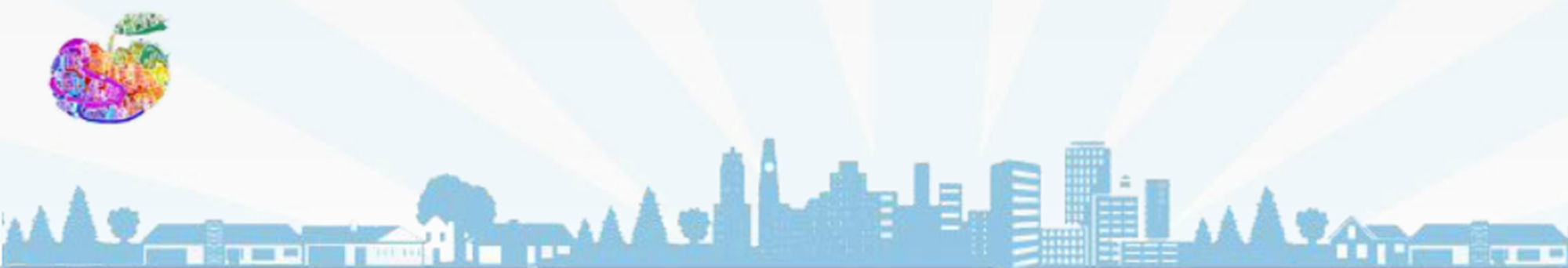 Grad Dubrovnik zdravi grad
Dubrovnik zdravi grad
Ostale mjere i aktivnosti za izjednačavanje mogućnosti osoba s invaliditetom na dubrovačkom području 
Za provođenje mjera i aktivnosti Strategije Grada Dubrovnika za izjednačavanje mogućnosti osoba s invaliditetom u 2021. godini iz gradskog proračuna izdvojilo se 6.679.376,81, što je za oko petsto tisuća kuna više u odnosu na 2020. godinu.
Izdvajanja za mjere i aktivnosti po pojedinim područjima iznosila su:  
odgoj i obrazovanje 3.622.331,45 kuna, 
socijalna skrb 1.582.700 kuna, 
udruge osoba s invaliditetom i djece s teškoćama u razvoju 709.100 kuna, 
stanovanje, mobilnost i pristupačnost  616.750 kuna te
život u zajednici 1.148.385,36 kuna.
Iz gradskog proračuna isplaćuje se stalni mjesečni dodatak za 356 korisnika osobne invalidnine u ukupnom iznosu od 1.418.700, a isplatile su se i novčane pomoći za liječenja i rehabilitaciju te nabavu pomagala u iznosu od 94.000 kuna.
Na predstavljanju Strategije razvoja parasporta u Republici Hrvatskoj za razdoblje od 2022. do 2030., koja se održala u Splitu 25. ožujka 2022. u organizaciji Hrvatskog paraolimpijskog odbora kao primjer dobre prakse istaknuta je dugogodišnja skrb za športaše s invaliditetom kroz Program javnih potreba u športu Grada Dubrovnika, a posebno novost u ovogodišnjem Proračunu Grada Dubrovnika, u kojem je kao zasebna stavka izdvojen program javnih potreba za športaše s invaliditetom u visini od 250 tisuća kuna.
Grad Dubrovnik posebnim ugovorom financira emitiranje vijesti na znakovnom jeziku na Dubrovačkoj televiziji, 
Na deset lokacija ugradili su se rukohvati i obilježena su 3 parkirna mjesta za osobe s invaliditetom.
Grad Dubrovnik je u suradnji s Općom bolnicom Dubrovnik pronašao prostor i pristupio prilagodbi postojećeg projekta za izgradnju i uređenje senzoričkog parka za djecu s poteškoćama u razvoju.
Opća bolnica Dubrovnik je 2018. otvorila Polikliniku za mentalno zdravlje djece; za opremanje senzorne sobe u Poliklinici Grad Dubrovnik osigurao je donaciju od 200.000,00  kuna;
Postavljena je rampa za osobe s invaliditetom na ulazu u područni ured Hrvatskog zavoda za zapošljavanje u Dubrovniku, sredstva za radove i opremu u vrijednosti 125. 000 kuna osigurana su u gradskom proračunu.
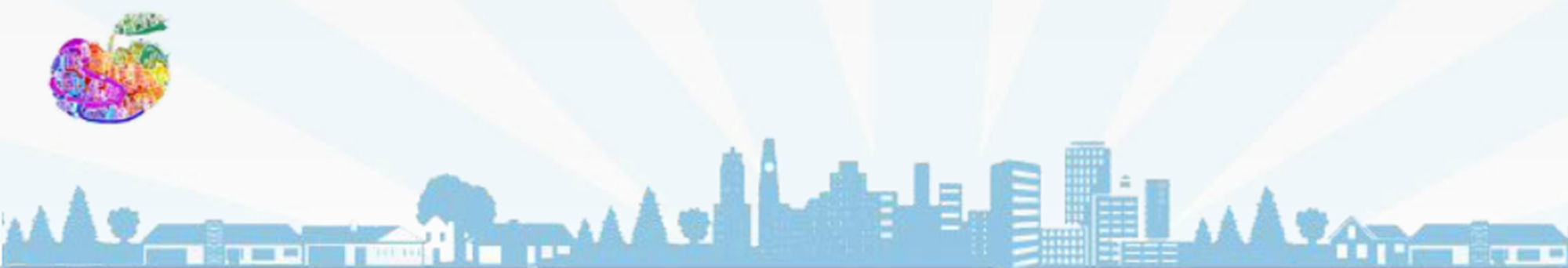 Grad Dubrovnik zdravi grad
Dubrovnik zdravi grad
Nove strateške mjere i aktivnosti:
- uzimajući u obzir specifične potrebe osoba s invaliditetom i oslanjajući se na dosadašnje rezultate postignute u ostvarivanju potreba osoba s invaliditetom Grad Dubrovnik je pokrenuo postupak osnivanja Centra za pružanje usluga u zajednici.
Grad Dubrovnik potiče integraciju djece s teškoćama u razvoju i osoba s invaliditetom u društvenu sredinu organiziranjem života u zajednici te stvaranjem što prirodnijih uvjeta života i odgovarajućeg sustava usluga na području stanovanja, rehabilitacije, zapošljavanja, slobodnog vremena i obrazovanja. Stoga će se osigurati prostori za povremeni, privremeni i dugotrajni smještaj osoba s invaliditetom te pružanje socijalnih usluga te u svrhu osigurati uvjeti za poboljšanje kvalitete života osoba s invaliditetom i djece s teškoćama u razvoju. Grad podržava osnivanje ustanove socijalne skrbi, financiranje projektne dokumentacije i dozvole za privođenje namjene svih prostora, građevinske radove uređenja i opremanja prostora ustanove. Time se želi riješiti dugotrajni problem povremenog i dugotrajnog smještaja osoba s invaliditetom, posebice osobe s poremećajima iz autističnog spektra te osigurati stručno i kvalitetno pružanje socijalnih usluga djeci s teškoćama u razvoju i osobama s invaliditetom;
- osiguravanje podrške za cjeloživotno učenje osobama s invaliditetom radi lakšeg svladavanja stupnjeva obrazovanja i prelaska iz sustava obrazovanja u sustav rada;
izgradnja senzoričkog parka te rekonstrukcija i opremanje terapijskog bazena u Općoj bolnici Dubrovnik;
omogućavanje pristupačnosti u svim stambenim jedinicama u kojima žive djeca s teškoćama u razvoju i osobe s invaliditetom;
podizanje razine usluga za osobe s invaliditetom u turizmu i ugostiteljstvu;
educiranje javnih službenika za komuniciranje u obliku koji je prihvatljiv osobama s invaliditetom organiziranjem edukacijskih predavanja i tribina;
poboljšanje dostupnosti svih kulturnih sadržaja osobama s invaliditetom;
raspisivanje javnog poziva za športske programe športaša s invaliditetom i djece s teškoćama u razvoju te
uspostavljanje sustava volontiranja u udrugama osoba s invaliditetom i povezivanje s Volonterskim centrom.
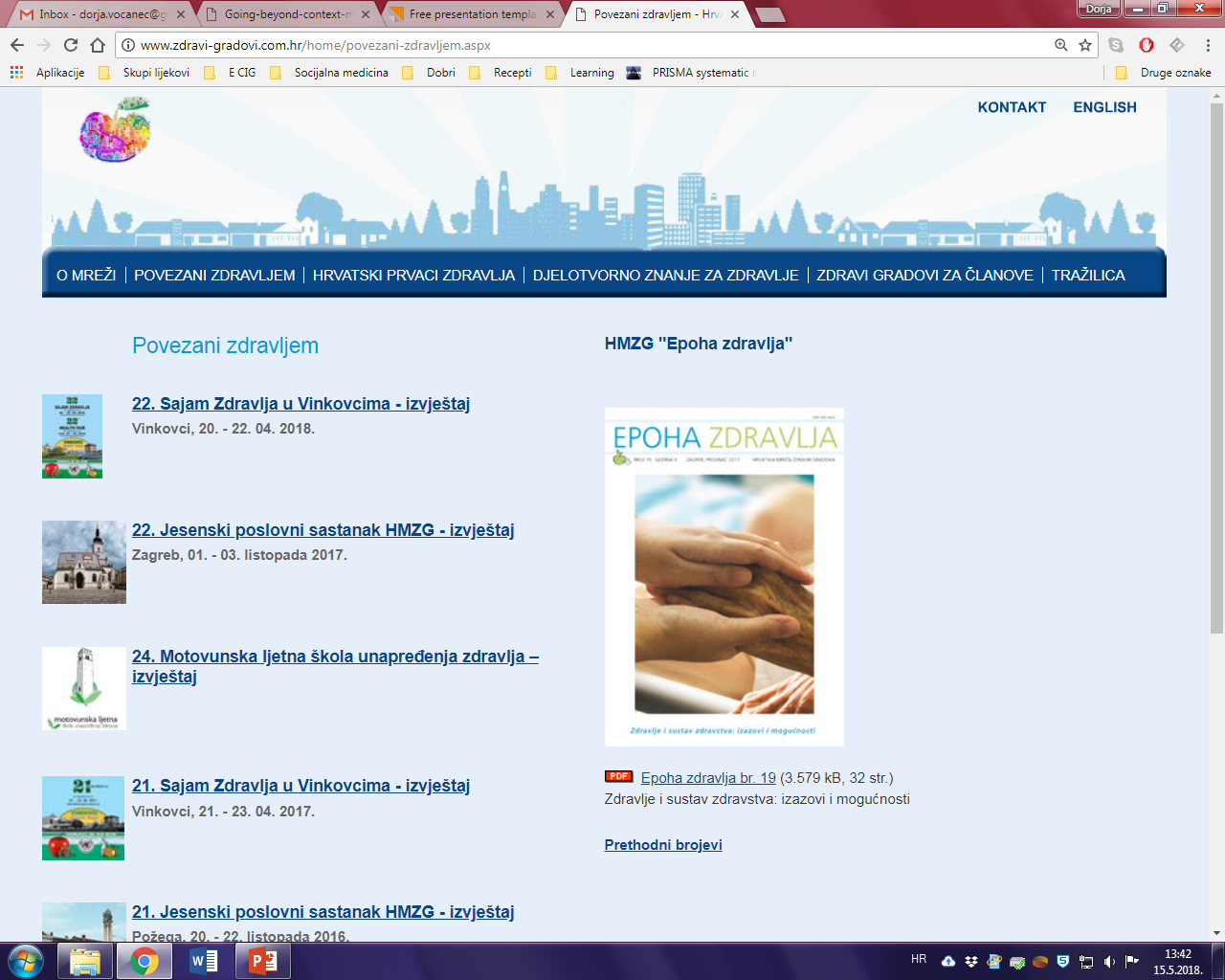 Grad Dubrovnik zdravi grad
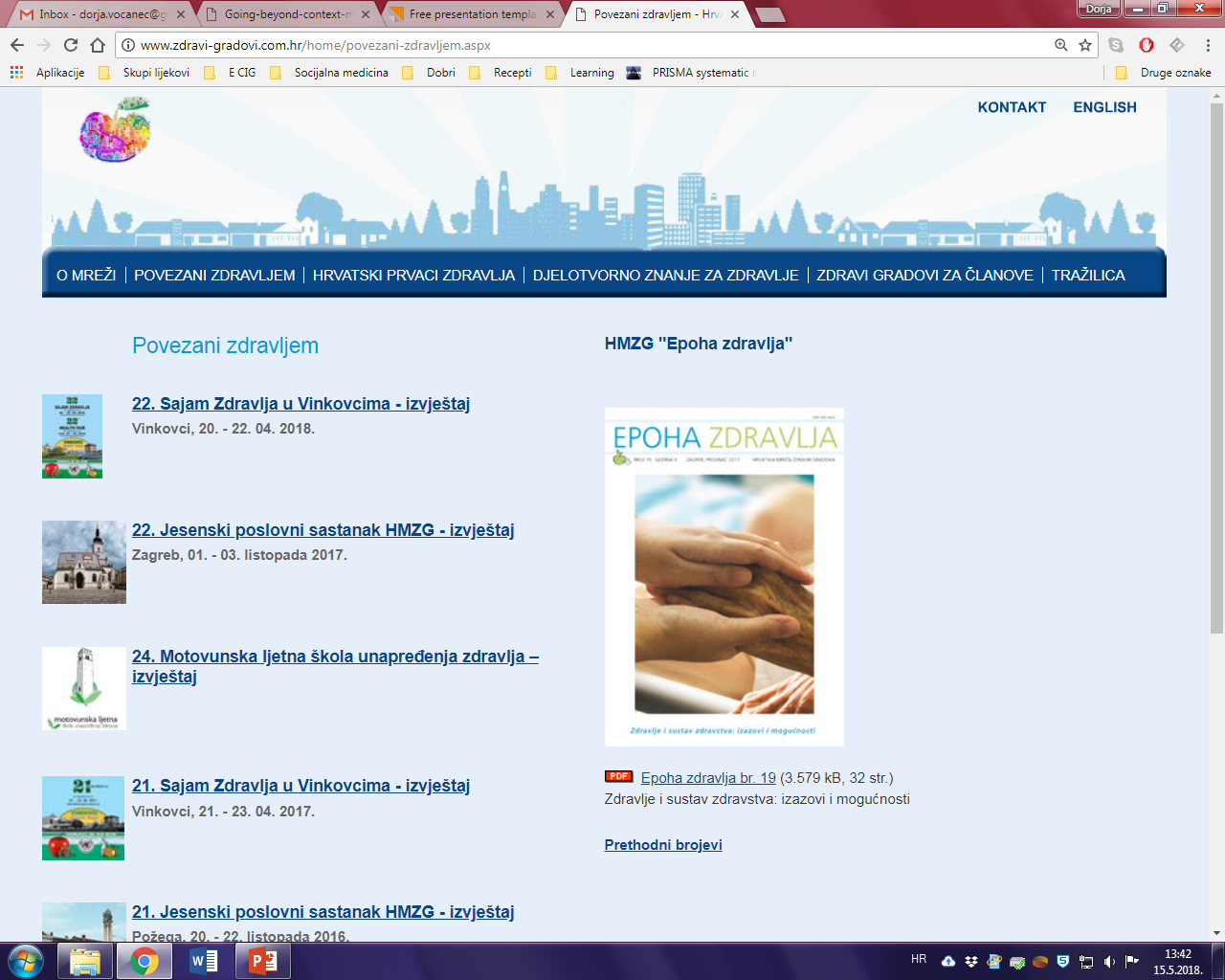 Grad Dubrovnik zdravi grad
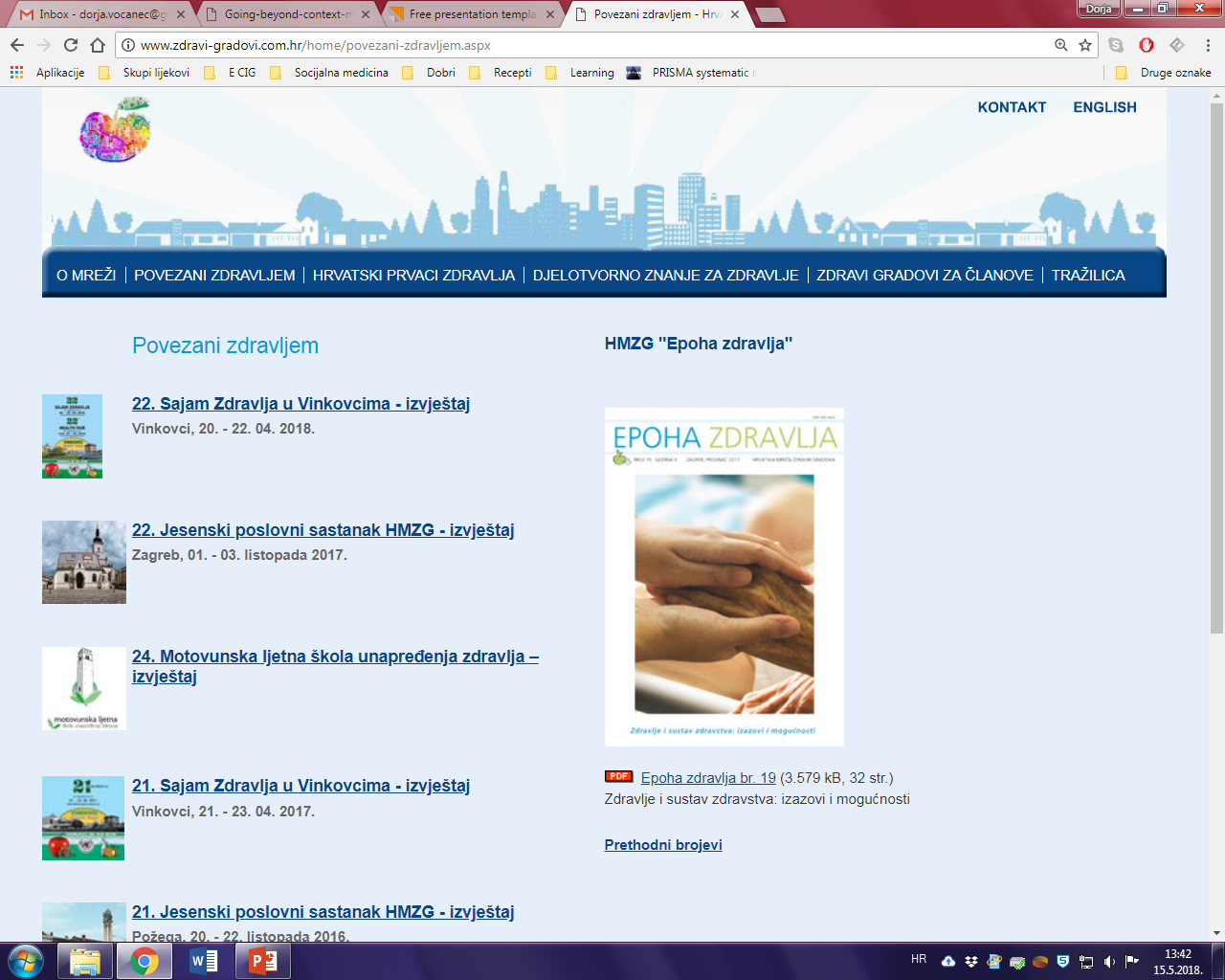 Grad Dubrovnik zdravi grad
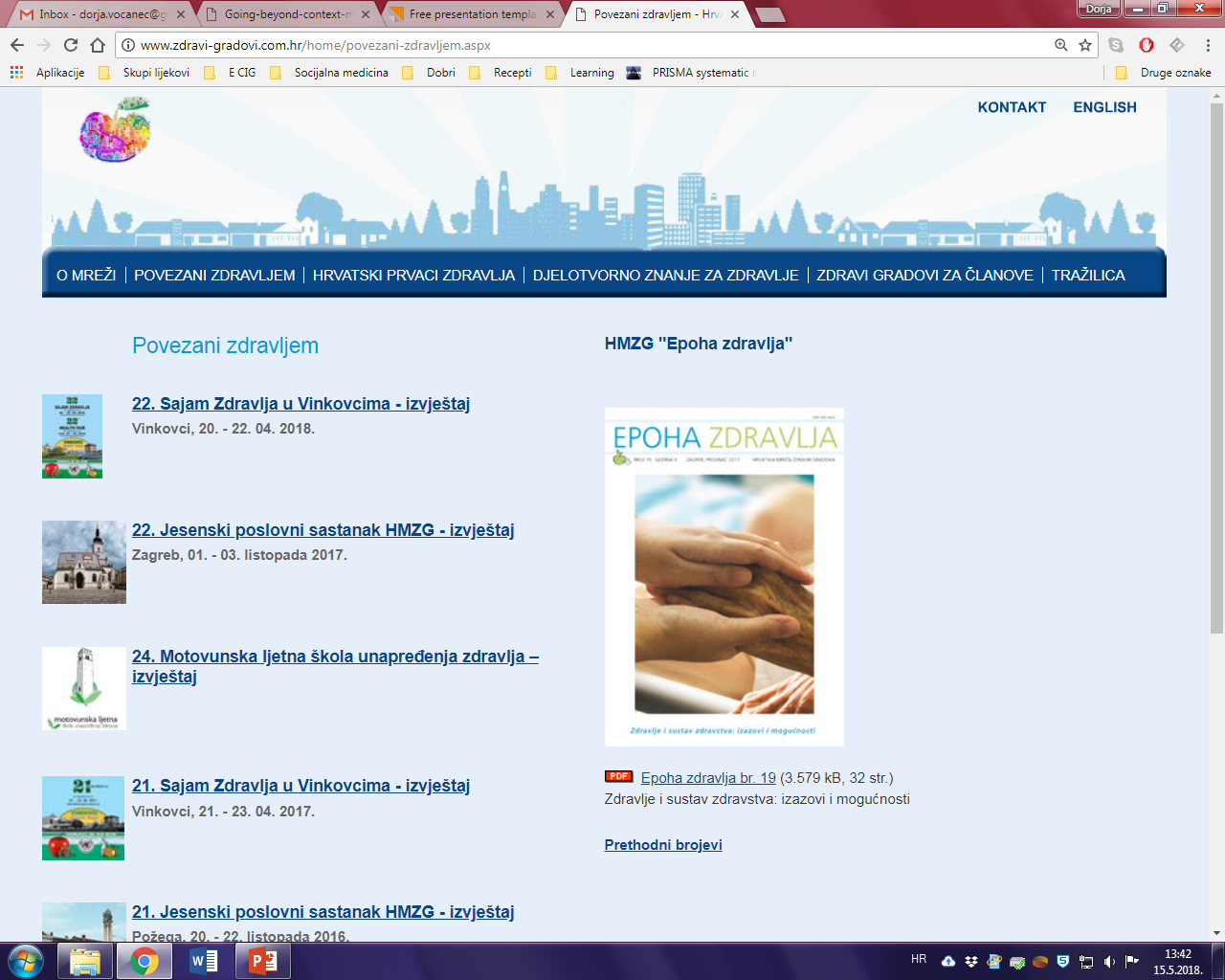 Grad Dubrovnik zdravi grad
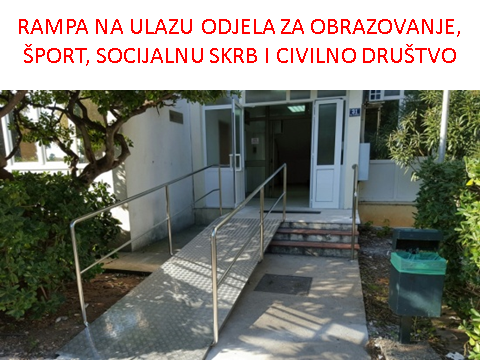 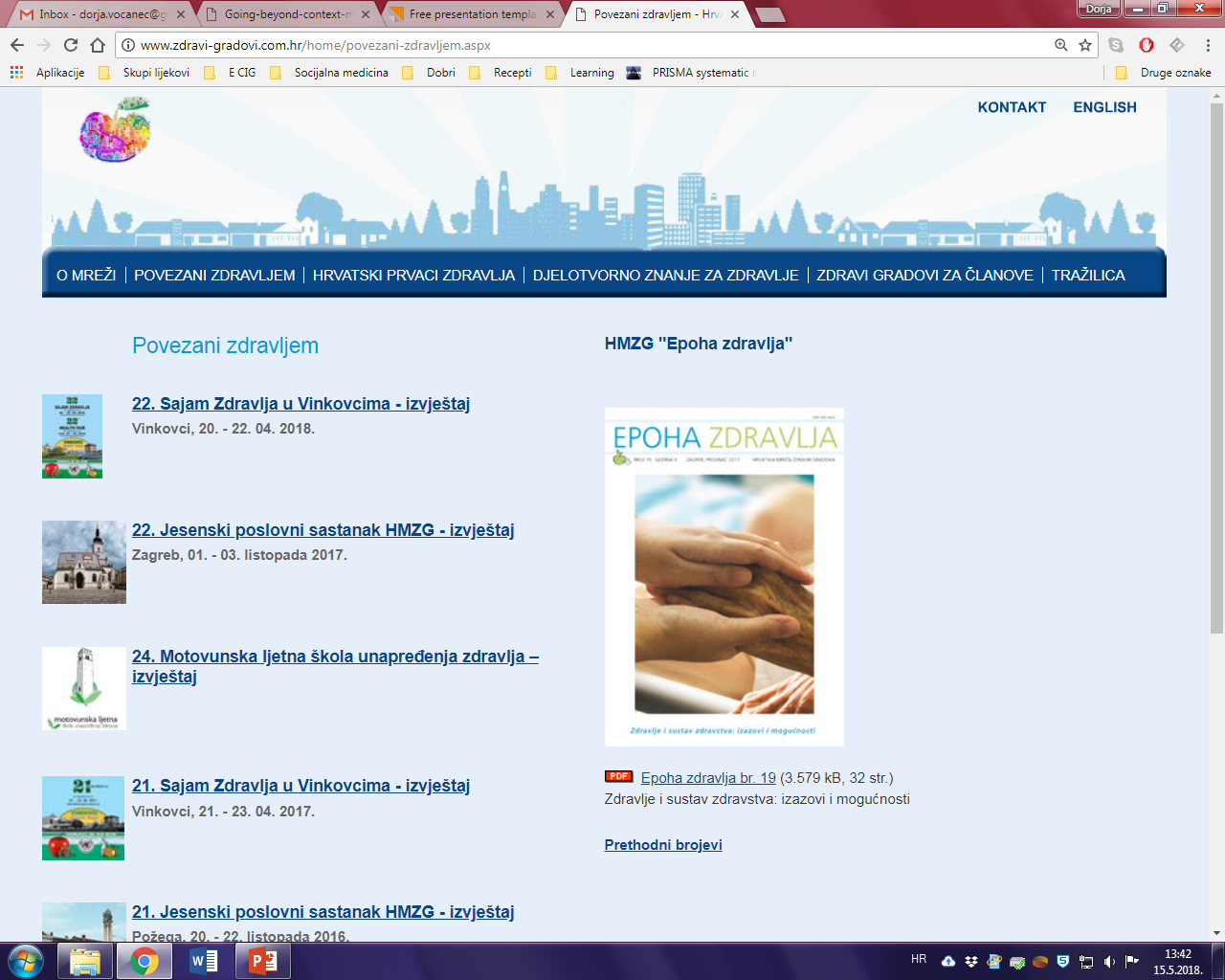 Grad Dubrovnik zdravi grad
Non bene pro toto libertas venditur auro!
Sloboda se ne prodaje ni za svo zlato!

Hvala na pažnji!